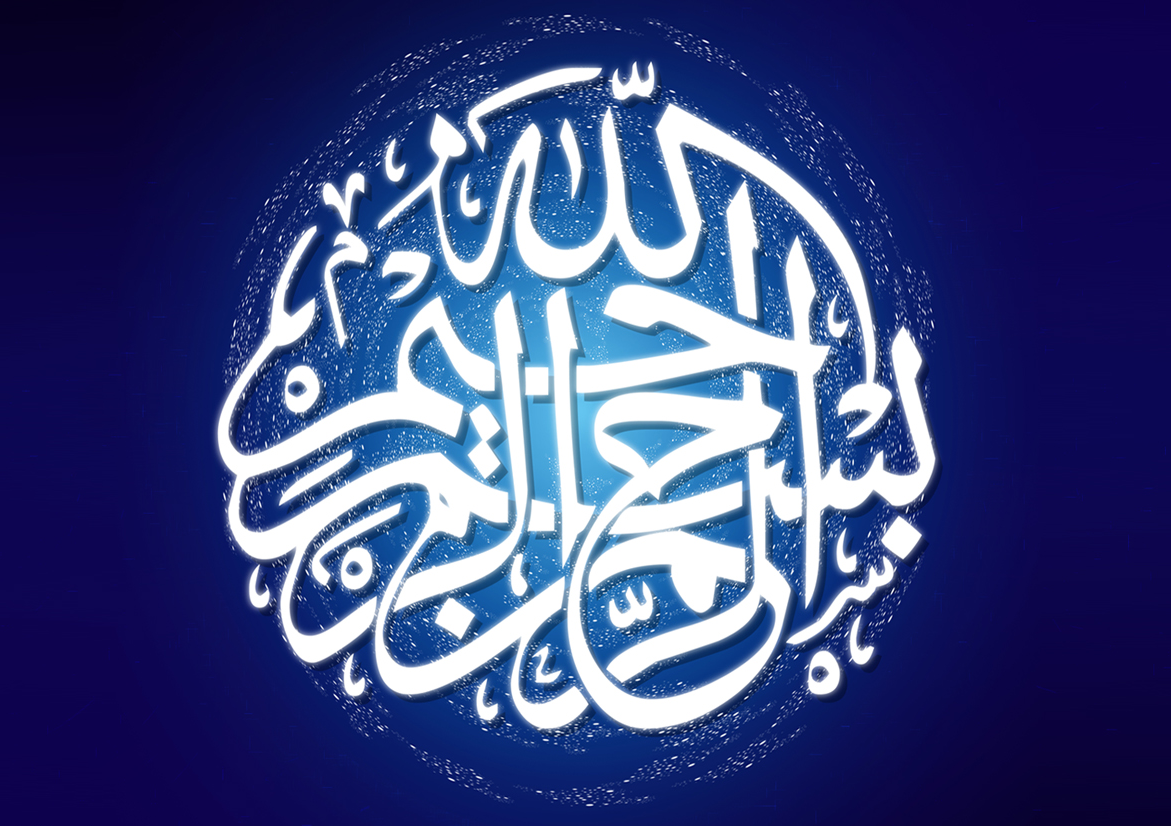 1
Proposal Defense
Research Title
Program: MS/MPhil Session: Spring 2022
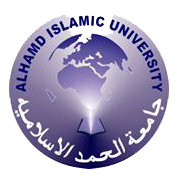 Scholar Name:
Name
Scholar Registration No:
Registration Number
Supervisor:
Dr. _______
Department of ________________
Alhamd Islamic University, Pakistan.
2
Alhamd Islamic University
Table of Contents
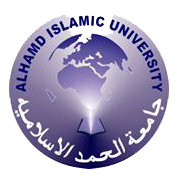 3
Alhamd Islamic University
Introduction
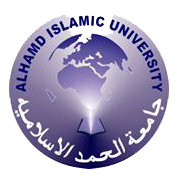 ?



Background or introduction section provides a description of the basic facts and importance of the research area - What is your research area, the motivation of research, and how important?
4
Alhamd Islamic University
Problem Statements
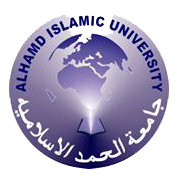 1
2
3
4

Problem statement provides a clear and concise description of the issues that need to be addressed - What is the specific problem in that research area that you will address.
5
Alhamd Islamic University
Research Objectives
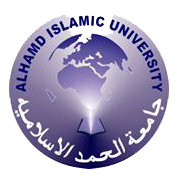 1
2
3
4

Objectives provide a list of goals that will be achieved through the proposed research – What are the benefits/impact (e.g. better understanding, improved productivity …) that will be generated if the research problem is answered?
6
Alhamd Islamic University
Research Questions
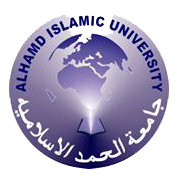 1
2
3
4
7
Alhamd Islamic University
Significance of the Study
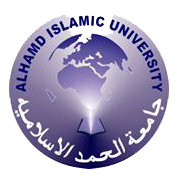 1
2
3
4
8
Alhamd Islamic University
Limitation of the Study
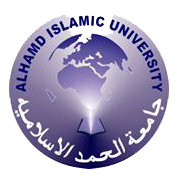 1
2
3
4
9
Alhamd Islamic University
Literature Review
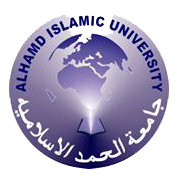 1
2
3
4

Literature review provide a summary of previous related research on the research problem and their strength and weakness and a justification of your research - What is known/what have been done by others? And, why your research is still necessary?
10
Alhamd Islamic University
Research Methodology
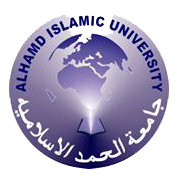 1
2
3
4

Research methodology defines the research methods and logic steps -What to do and how to solve the problem and achieve proposed objectives? Which research methods (e.g. survey, modeling, case study …) will be used? Attach a project schedule table, if necessary.
11
Alhamd Islamic University
Research Design
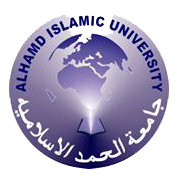 ?
12
Alhamd Islamic University
Population and Sampling
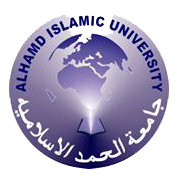 ?
13
Alhamd Islamic University
Data Collection
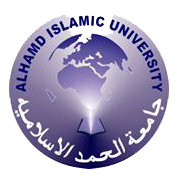 ?
14
Alhamd Islamic University
Data Analysis
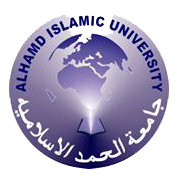 ?
15
Alhamd Islamic University
Work Plan – Timeline Chart
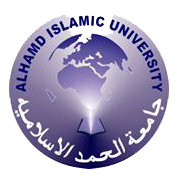 16
Alhamd Islamic University
References
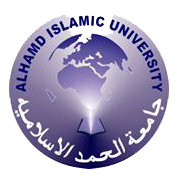 ?

All factual material that is not original with you must be accompanied by a reference to its source. Please use APA guideline on reference and citation style.
17
Q & A
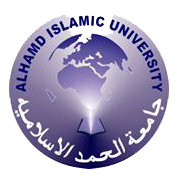 Scholar Name:
Scholar Name

Supervisor 
Supervisor Name
ALHAMD Islamic University
18